Projekt 
„Péče ČsOL o válečné veterány v R v roce 2015
I. pololetí 2015
Mgr. Pavel SKÁCEL
Vedoucí projektu POVV
Osnova
Průběh projektu 2015 – 1. pololetí
Personální zajištění projektu
Váleční veteráni
Návštěvy VV
Osobní kontakty u VV a doprovody
Klíčové aktivity
Další aktivity projektu – předávání medailí
Tabulky
Zpravodaj VETERÁN
Úkoly pro III. čtvrtletí
Projekt „Péče ČsOL o válečné veterány v ČR v roce 2015“
Zřízení  projektu: Na základě podané žádosti o dotaci vydalo MO ČR ROZHODNUTÍ č. 401/2015-N o poskytnutí neinvestiční dotace ze státního rozpočtu ČR na rok 2015
Cíl projektu: Napomáhat válečným veteránům při plnohodnotném zapojení do života společnosti a bránění jejich sociálnímu vyloučení. Projekt je především zaměřen na poskytování individuální péče a podpory členům cílové skupiny, omezení rizik a důvodů, které mohou veterány ve vysokém věku přivést do kategorie osob sociálně vyloučených, nebo sociálním vyloučením ohrožených a to s přihlédnutím k jejich fyzickým a psychickým  možnostem.
Cílová skupina: K 30. 6. 2015 bylo evidováno 883 válečných veteránů, nositelů osvědčení dle § 1 odst. 1 písm. a)–f) zákona č. 255/1946 Sb. o příslušnících Čs. armády v zahraničí,  a o některých jiných účastnících národního boje za osvobození, kteří rovněž splňují podmínky pro vydání osvědčení dle zákona č. 170/2002 Sb., o válečných veteránech.
Organizační struktura řízení projektu
RV       -      PRV      -      SO
Vedoucí projektu  
Mgr. Pavel Skácel
Krajský koordinátor (13) 
 zároveň vykonává činnost TP
Terénní pracovníci (16)
Váleční veteráni  ( k 1. 1. 2015 evidováno 973 VV)
Vedení projektu a zabezpečení
projektpovv@csol.cz
Krajští koordinátoři
Klíčové aktivity projektu
Klíčová aktivita 01 - Sestavení řídícího týmu
Klíčová aktivita 02 – Sestavení realizačního týmu TP a KK
Klíčová aktivita 03 - vedení databáze veteránů
Klíčová aktivita 04 - řídící a kontrolní činnost
                              - analytika a vyhodnocování
                              - rajonizace péče o VV (kraj HK)
Klíčová aktivita 05 - Metodická shromáždění TP a KK
Klíčová aktivita 06 – Linka pomoci 
Klíčová aktivita 07 - Setkání veteránů s veřejností, oslavy výročí osvobození vlasti
Klíčová aktivita 08 - Aktivita jednot ČsOL v péči o veterány
Klíčová aktivita 09 - Financování a vyúčtování
Oslavy  výročí 70. let od osvobození
Praha 
Ostrava
Brno-koncert
Moskva
Předání medailí MO a RF  k 70. výročí osvobození
Vítkov
Ostrava
KŘ 
Hotel Legie
Divadlo Brno
Ambasáda RF
GK Brno
GK Karlovy Vary
Zasedání  HS BJŽ Vsetín
Prostřednictvím KK
Prostřednictvím TP
Návštěvy
Návštěva u premiéra vlády
Návštěva u presidenta republiky
Darney s premiérem
Dunkerque s MO
Návštěvy
Moskva s presidentem rep.
Stavy VV v jednotlivých měsících
176
27
74
34
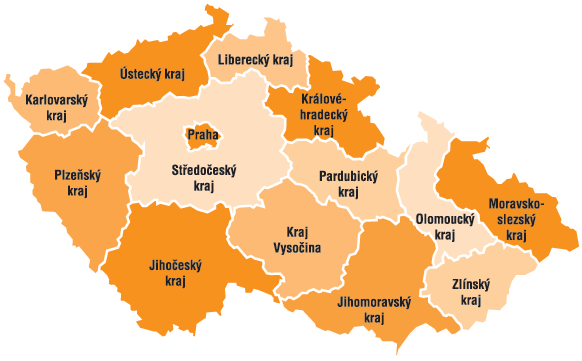 25
Přehled počtu VV v krajíchstav k 30.6.2015
61
88
83
61
22
23
23
61
125
Počet zemřelých VV
Věková struktura VV
Mobilita veteránů v ČR
Počet návštěv VV
Doprovody VV
Další aktivity projektu
Metodické shromáždění TP a KK s vedením 

Příprava rajonizace republiky bez ohledu na kraje
Sestavení nového rozdělení VV kraje Hradec Králové
 
Příprava akcí pro VV a veřejnost
Kontrolní činnost kraje Pha, Vys, Č.Bud, MSK, ZlK

Setkání VV u příležitosti výročí
Rozvoz darů MO, darů Fosfa (JMK)

Podklady k rozšíření databáze VV – funkce, písmeno z osvědčení 255
Plnění úkolu MO týkajícího se novodobých VV
Cestovní náklady na 1 návštěvuobdobí 1-6/2015
Podklady do zpravodajeVETERÁN 2015
Název akce
Datum a čas konání
Místo konání
Stručný popis akce
Účast VV – účast hostů
Spolupráce s místem, MO – AČR, organizace
Fotografie v dobrém rozlišení 
Jméno autora
Veterán
Úkoly pro 3. čtvrtletí
- Analýza CP a ujetých kilometrů
- Úprava limitů pro zbytek roku

 Příprava rajonizace v dalších krajích (2016)
 Řešení vzniklé situace v JM kraji

 Zabezpečování mimořádných úkolů MO
  Zjišťování situace u NVV

 Pokračování v kontrolní činnosti v krajích
 Příprava podzimních oslav a účasti na sněmu ČsOL
KONEC  PREZENTACE
Zpracovali : Mgr. Skácel, Ing. Novotný